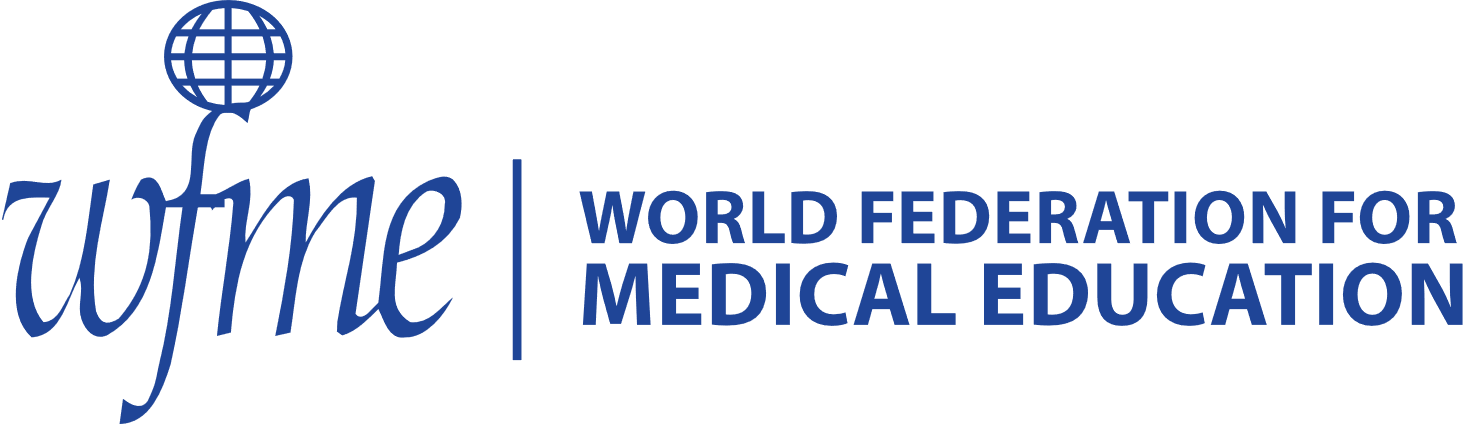 WFME accreditation of MAB2021-2022
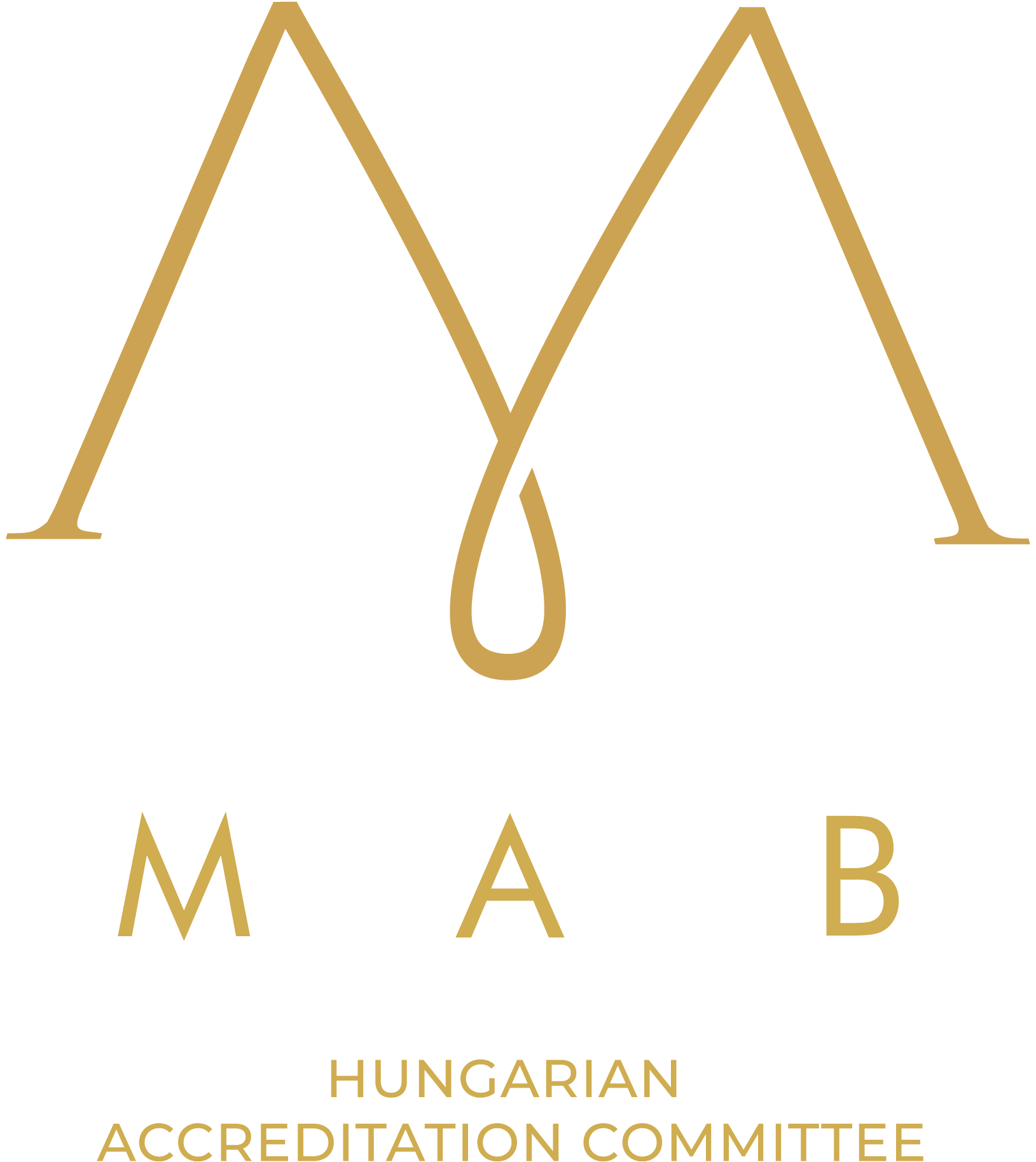 Hungarian Accreditation Committee (MAB)
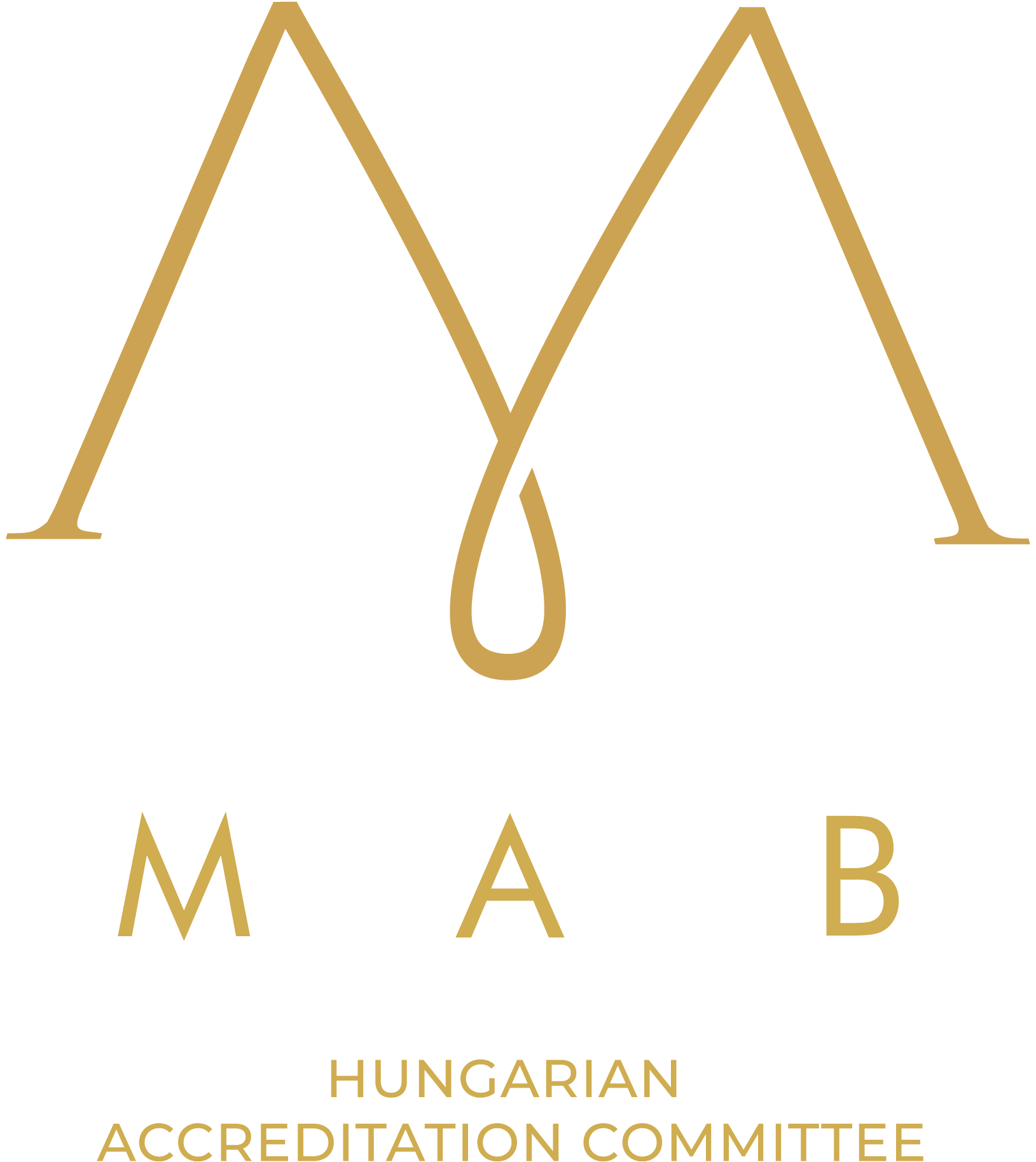 International relationships of MAB
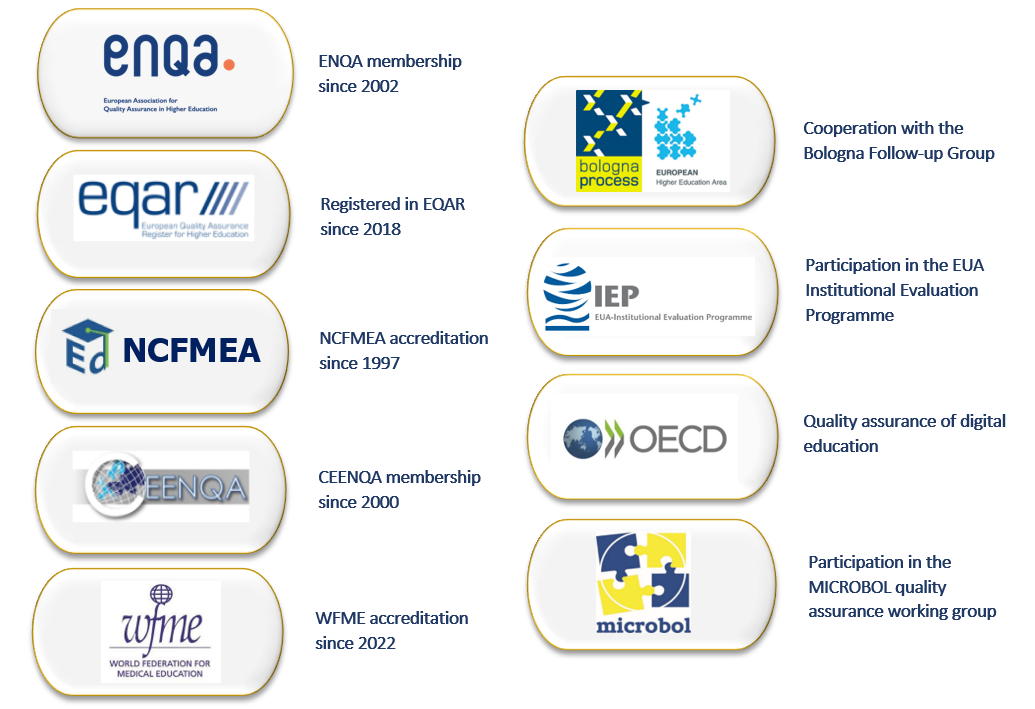 Organisational structure of MAB
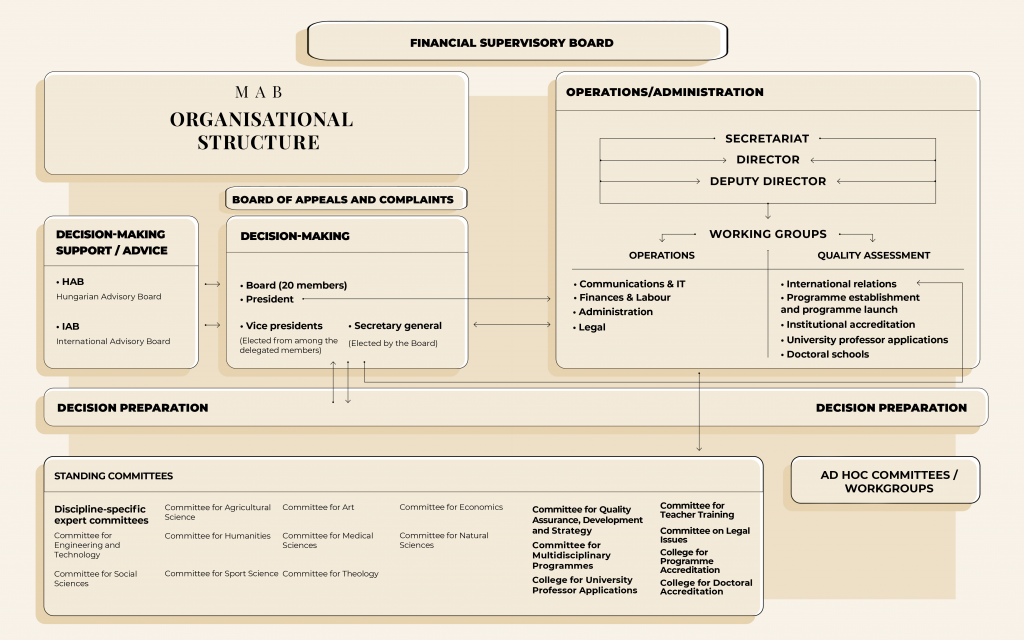 Medical schools of Hungary
Faculty of Medicine
Semmelweis University
Faculty of Medicine
University of Debrecen
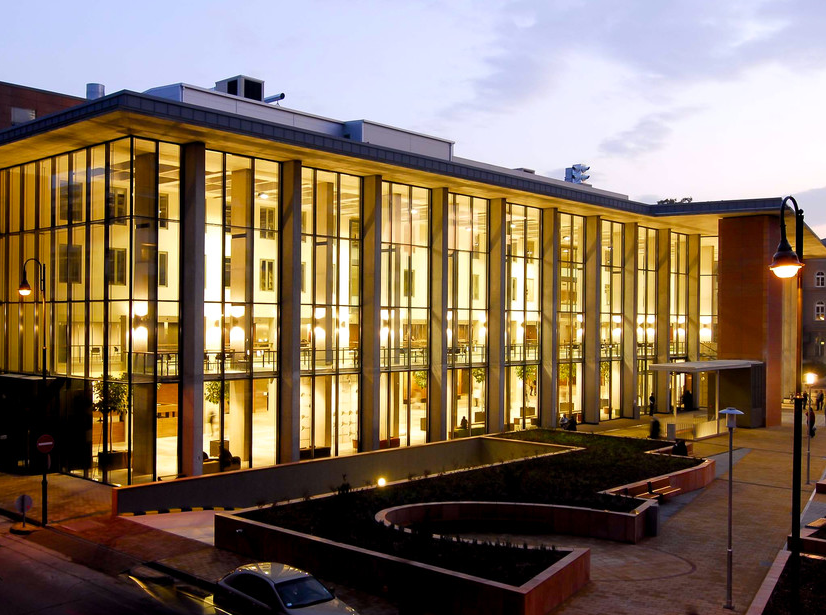 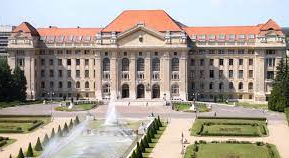 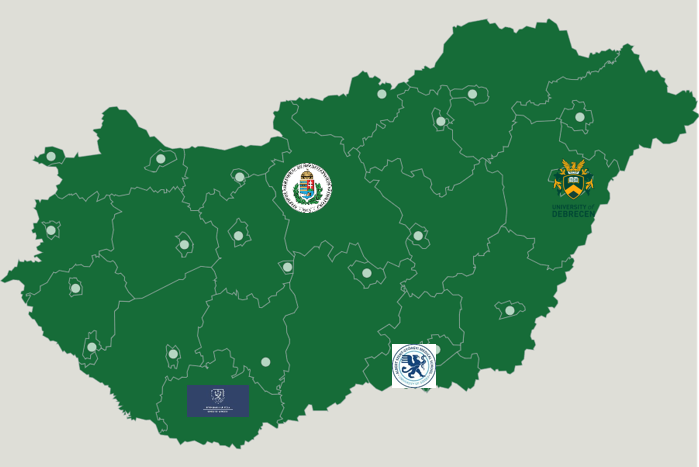 Medical School
 University of Pécs
Albert Szent-Györgyi Medical School
 University of Szeged
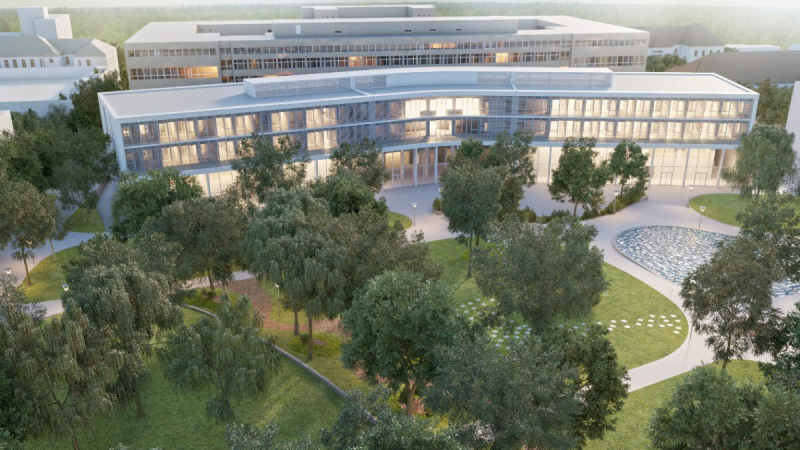 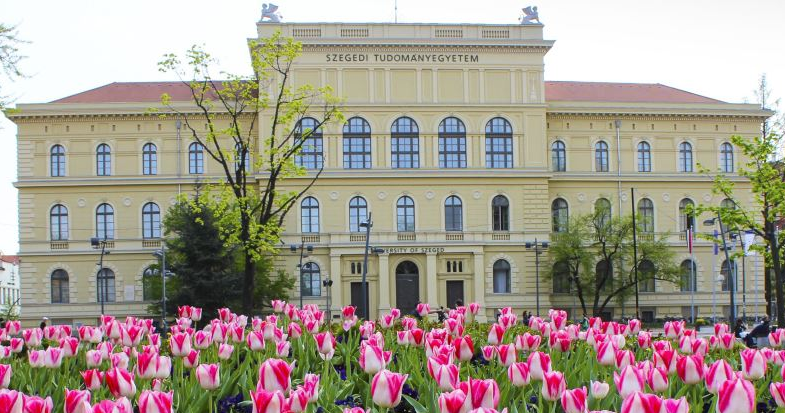 Sources of images: Wikipedia, unideb.hu, mandiner.hu, szeged.ma, uscarfriendewestbrabant.nl
Preparation and the accreditation procedure, 2019–2022
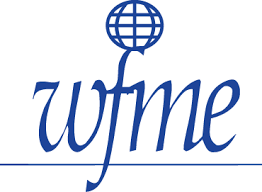 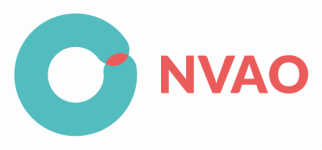 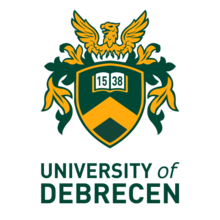 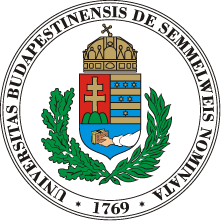 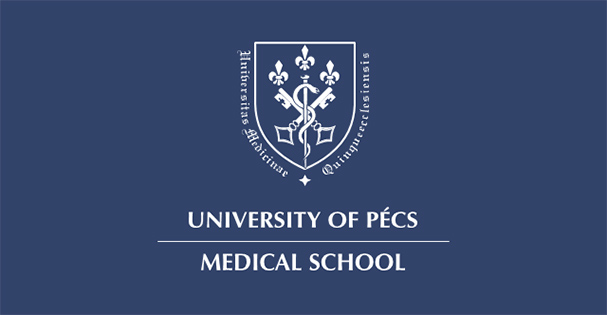 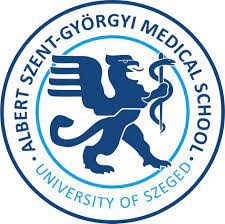 Sources of images: student.uva.nl, unideb.hu, old.aok.pte.hu, freelogovectors.net, med.u-szeged.hu, wfme.org
Documents prepared during the accreditation process
Documents submitted to WFME 

MAB Standards for Medical Education
Rules of Procedure for the Accreditation of Medical Education
Evaluation sheet for the Accreditation of Medical Education
Filled-in and signed WFME application form
External and international relationships of MAB
MAB Labour Regulations (excerpt)
MAB profit and loss statement 2016-2020
Self-assessment report of the MS UP
MAB accreditation report on the MS UP
Self-assessment report of the FM UD
Site-visit team report template
Site visit schedule of MS UP
Site-visit schedule of FM UD
Reminders of the preparatory meetings
Site-visit team preparatory materials
Documents uploaded to the MAB website

MAB Standards for Medical Education
Rules of Procedure for the Accreditation of Medical Education
Evaluation sheet for the Accreditation of Medical Education
Organisational Structure of MAB in English
Timeline of the Accreditation Procedure
Documents prepared for the site-visit team members

Introductory materials: MAB, programme and outcome requirements of medical education in Hungary
Self-assessment report of FM UD
Evaluation sheet prepared for site-visit team members
Site-visit team report template
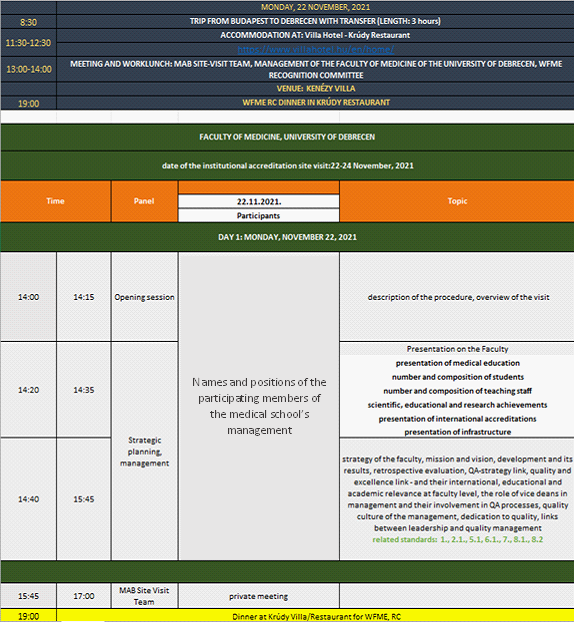 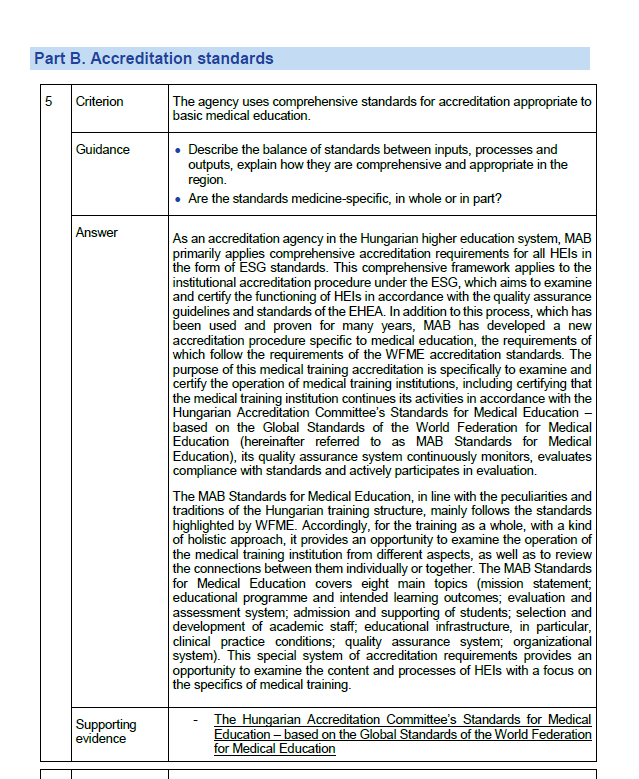 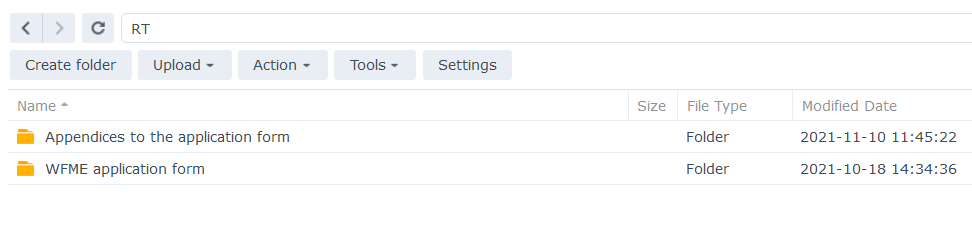 Folder shared with the WFME Recognition Team
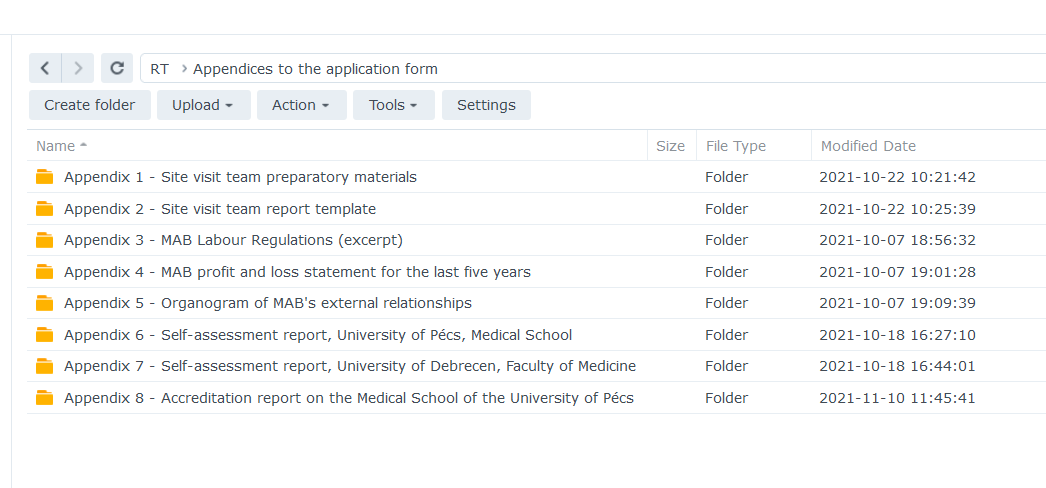 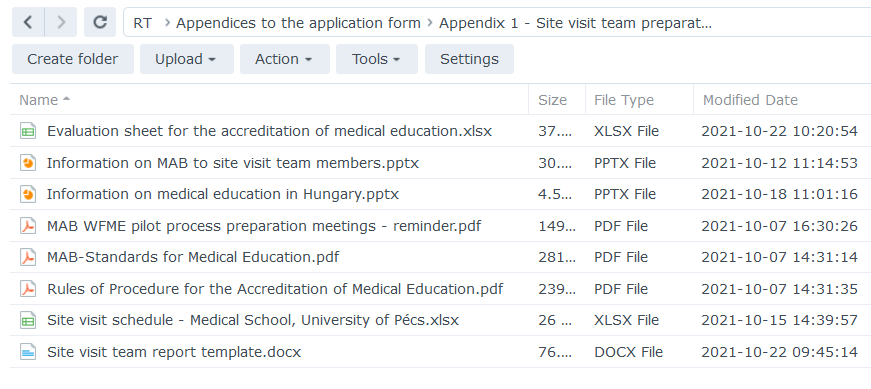 Site visit of the WFME Recognition Team
WFME recognition team: members from three countries
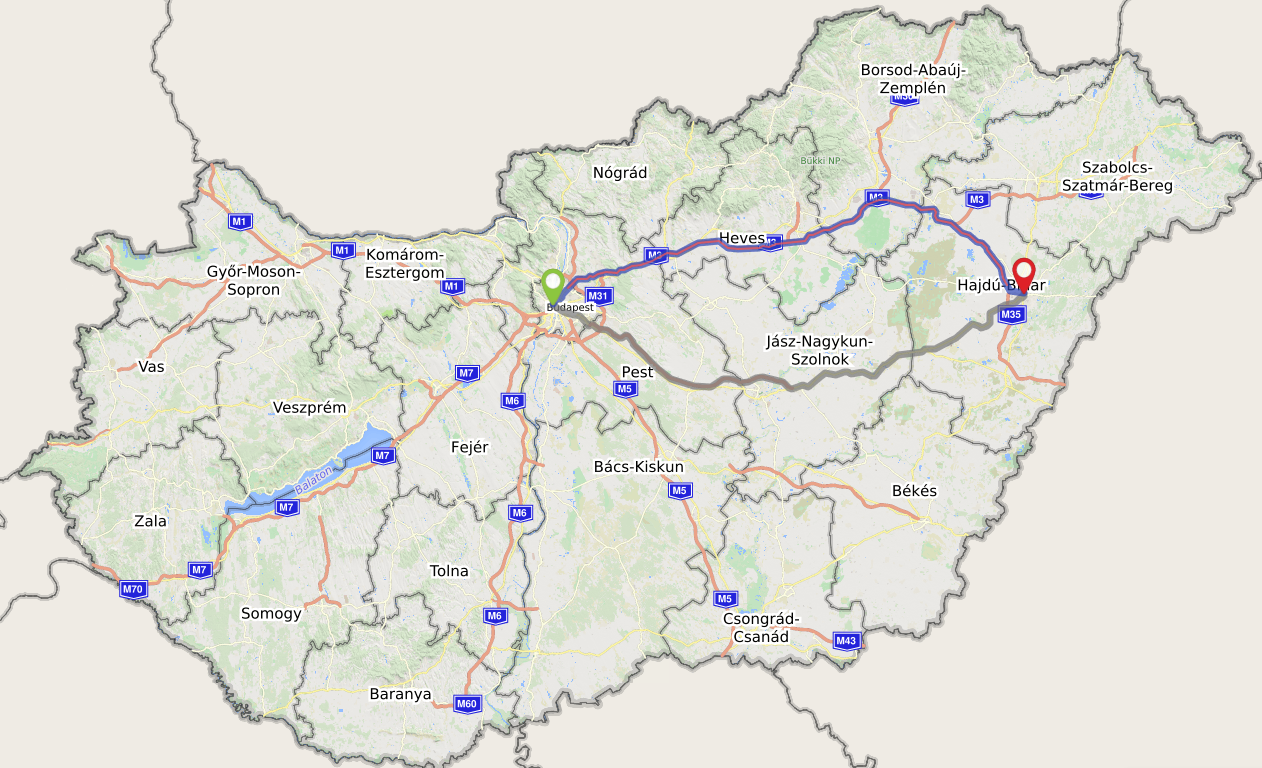 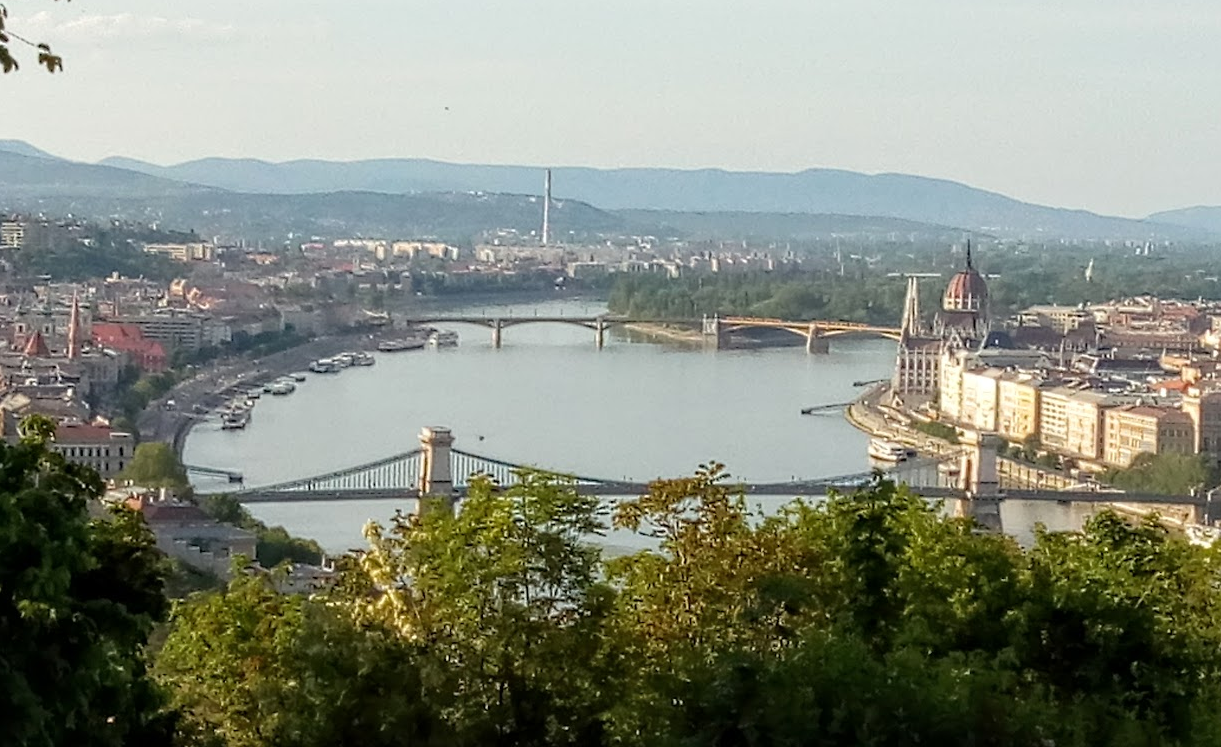 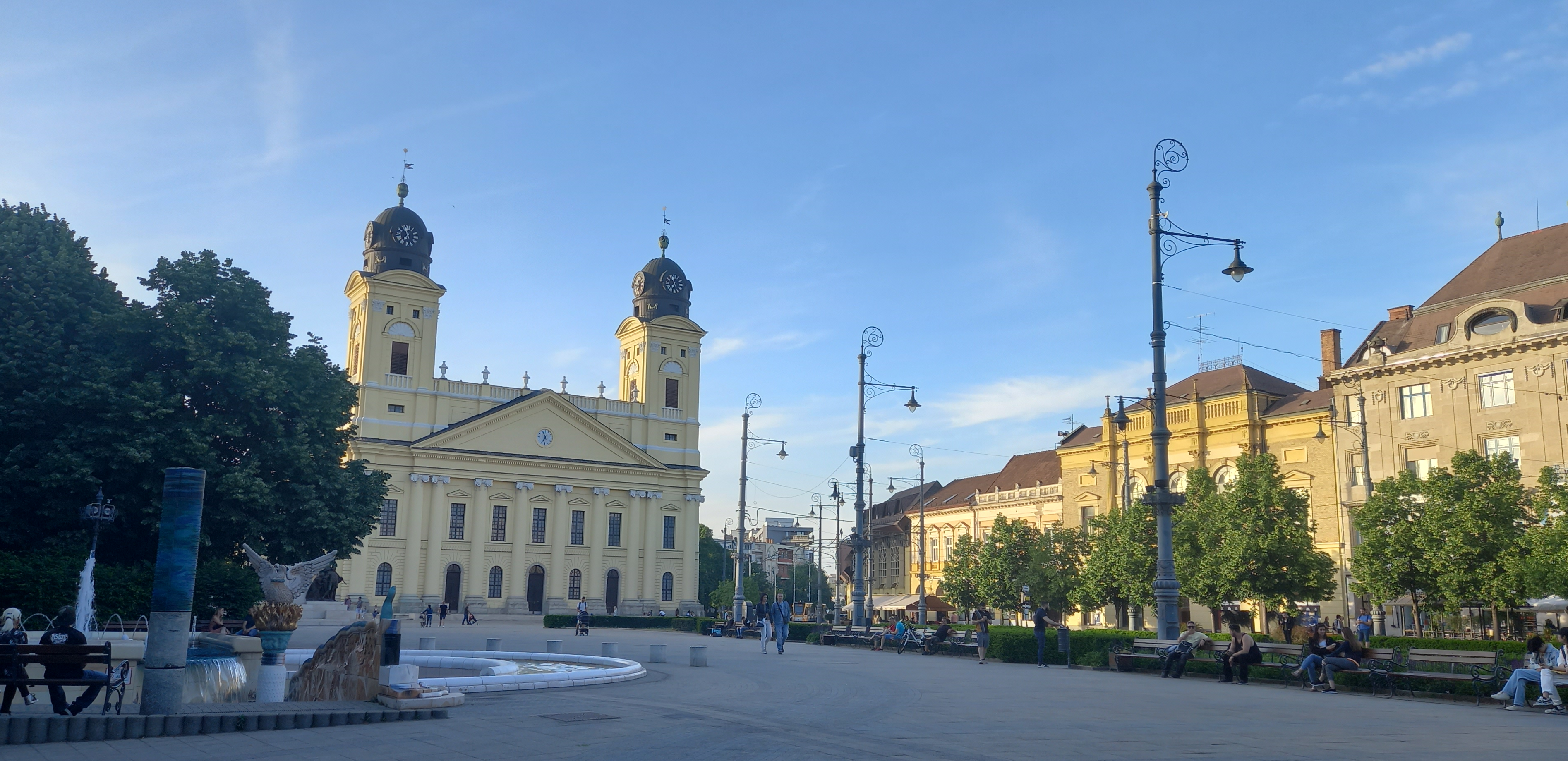 Conclusions drawn from the accreditation process
Sufficient time for translation
Close contact with the WFME administration
Accommodation
Administrative tasks with the medical school undergoing accreditation must be addressed well in time
More representatives from MAB in the WFME-MAB session
Thank you for your attention!
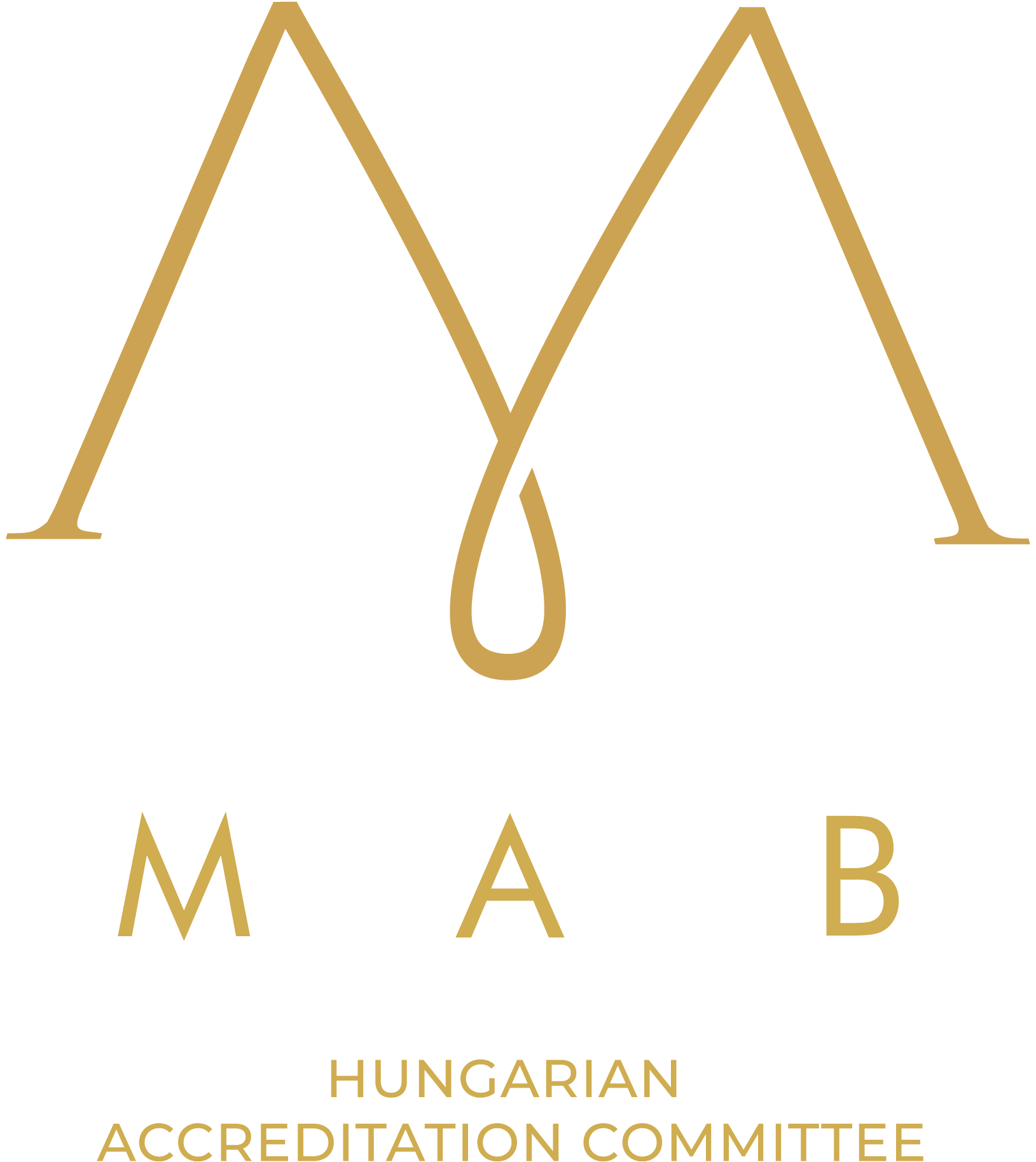